«Проектная деятельность»
Банк информационно- выставочного материала   подготовила воспитатель МБДОУ г. Иркутска
 детского сада № 115
Магомедкермова Кизейбат Камиловна
Тематическая неделя
«9 мая день победы»
ФГОС ДО     р.2\ п 2,6
Интегративный подход к реализации образовательных областей программы:
«Познавательное  развитие»
«Речевое развитие»
Социально – коммуникативное развитие»
«Художественно эстетическое развитие»
«Физическое развитие»
Психолого –педагогическая работа
Продолжать знакомить детей с «военными профессиями» (солдат, танкист, летчик, моряк, пограничник); с военной техникой (танк, самолет, военный крейсер); с флагом России. 
Осуществлять патриотическое воспитание. Воспитывать любовь к родине. Формировать представления о празднике, посвященном дню победы. Воспитывать уважение к ветеранам войны.
Воспитывать детей в духе патриотизма, любви к Родине. Расширять знания о героях Великой Отечественной войны, о победе нашей страны в войне. Знакомить с памятниками героям Великой Отечественной войны.
Пути  реализации    проекта
Выставочный материал детского художественного творчества
Коллективные и индивидуальные работы: 
Плакаты
Картины 
Художественного творчества:
 Рисование
Аппликация «Военная техника»
Конструирование
Оригами
Подарки бабушкам и дедушкам
Поздравляем наших дедушек и бабушек. Группа «Одуванчики»
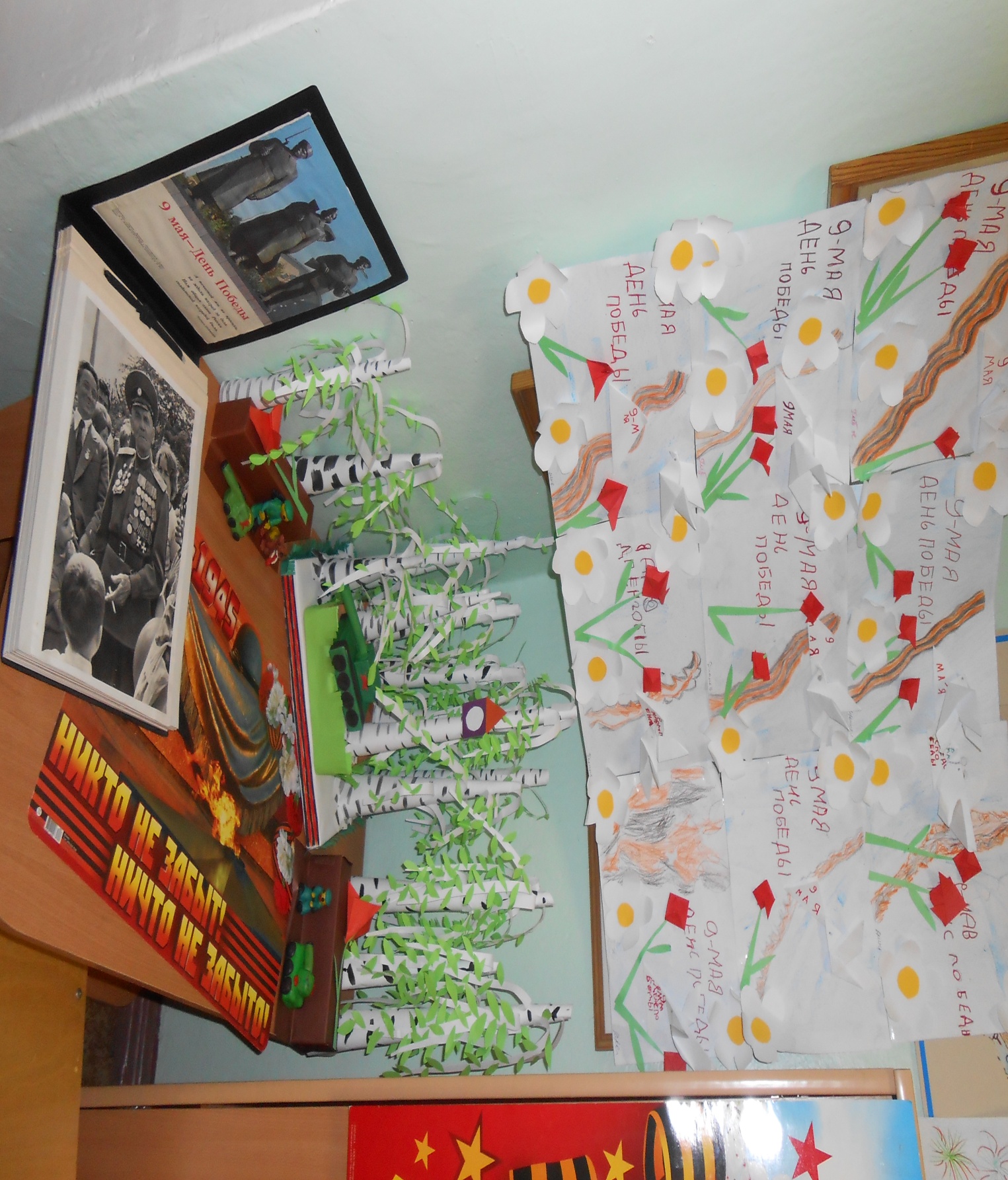 С праздником 9 мая! Группа «Незабудки»
Спасибо за победу. Группа «Цыплята»
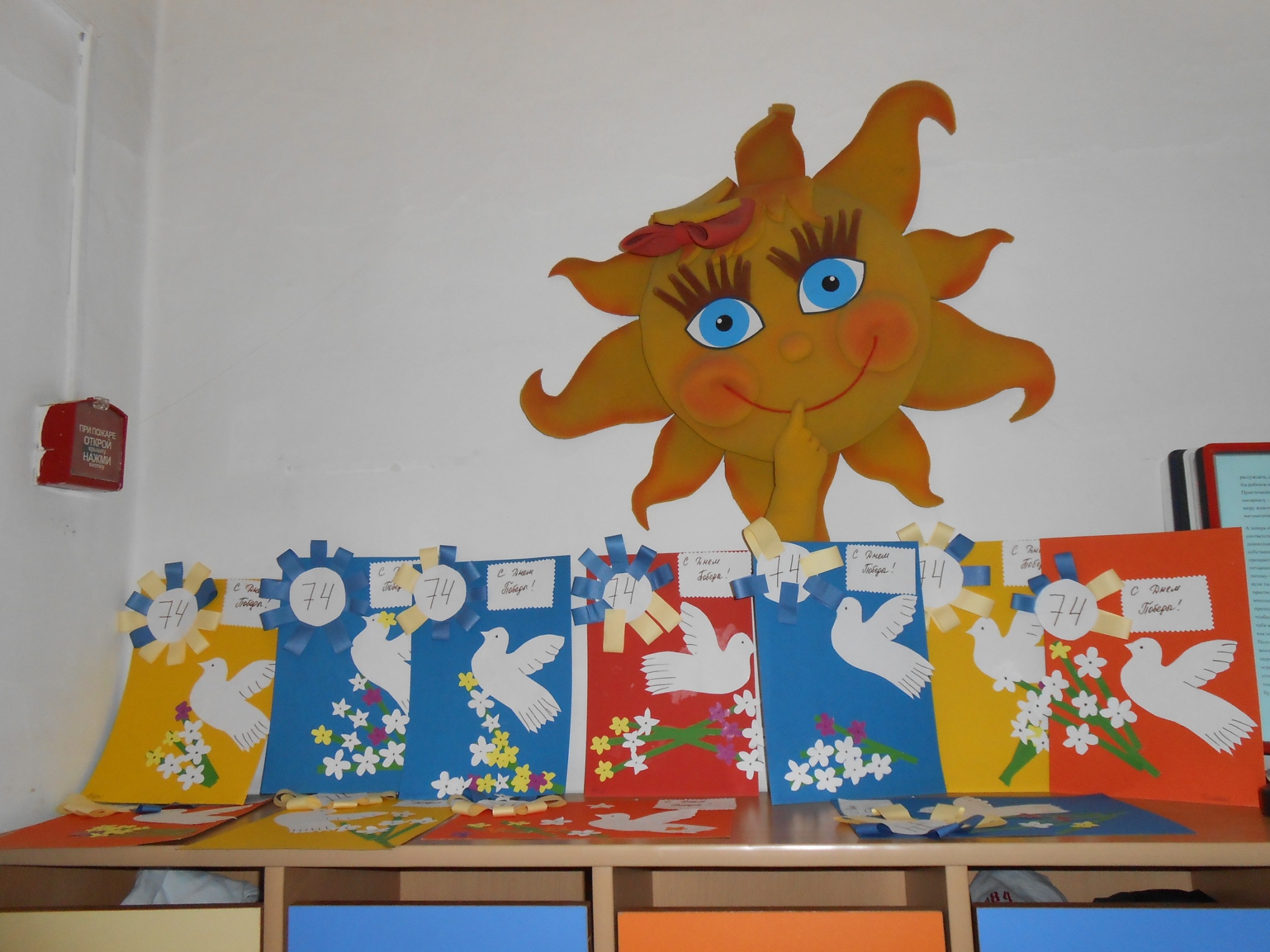 Вечная память. Группа «Ромашка»
Поздравляем всех ветеранов! Группа «Рябинка».
Праздник посвящаем нашим дедушкам и бабушкам!Группа «Колокольчики»
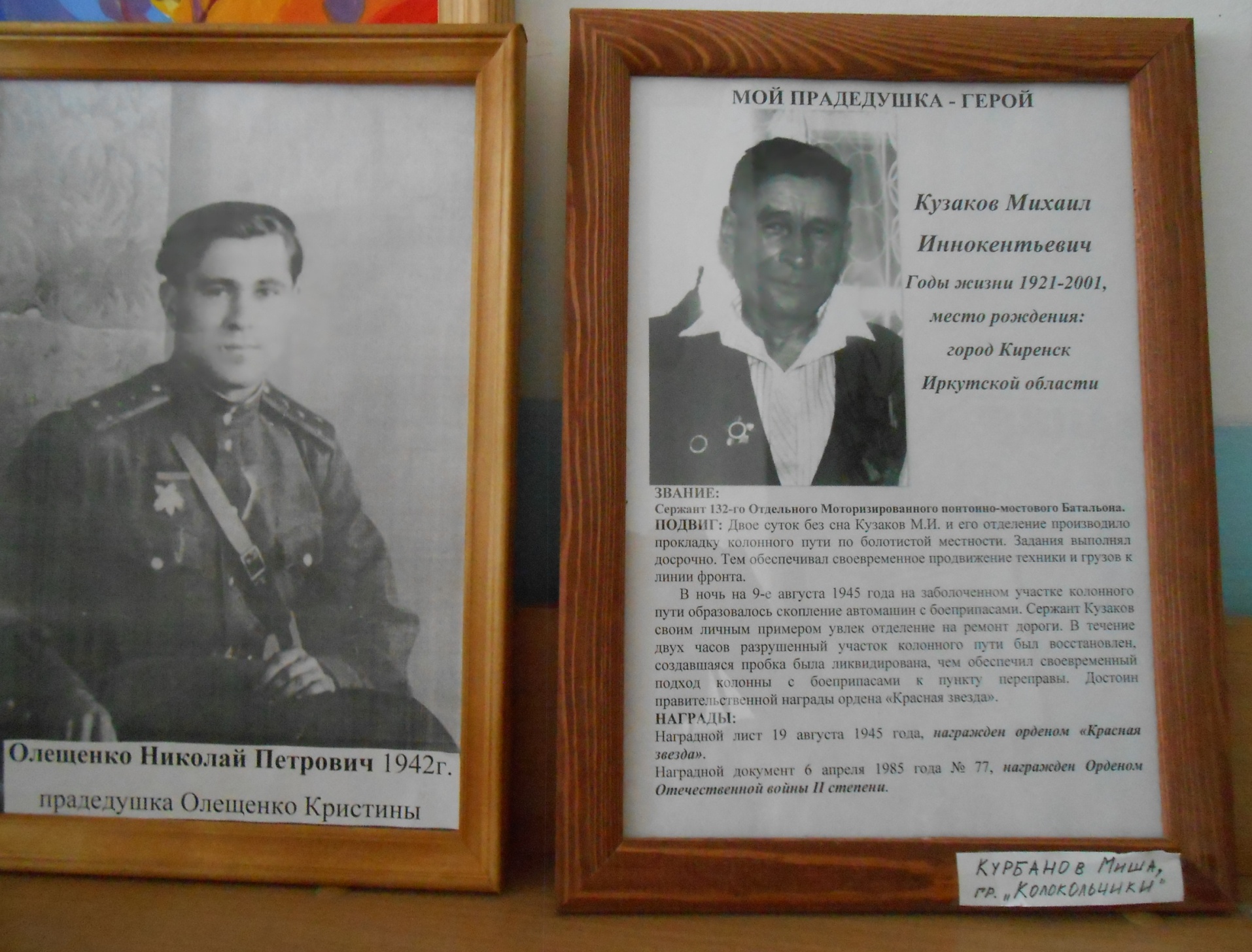 Танец посвящаем нашим дедушкам и бабушкам!
Наглядный выставочный материал
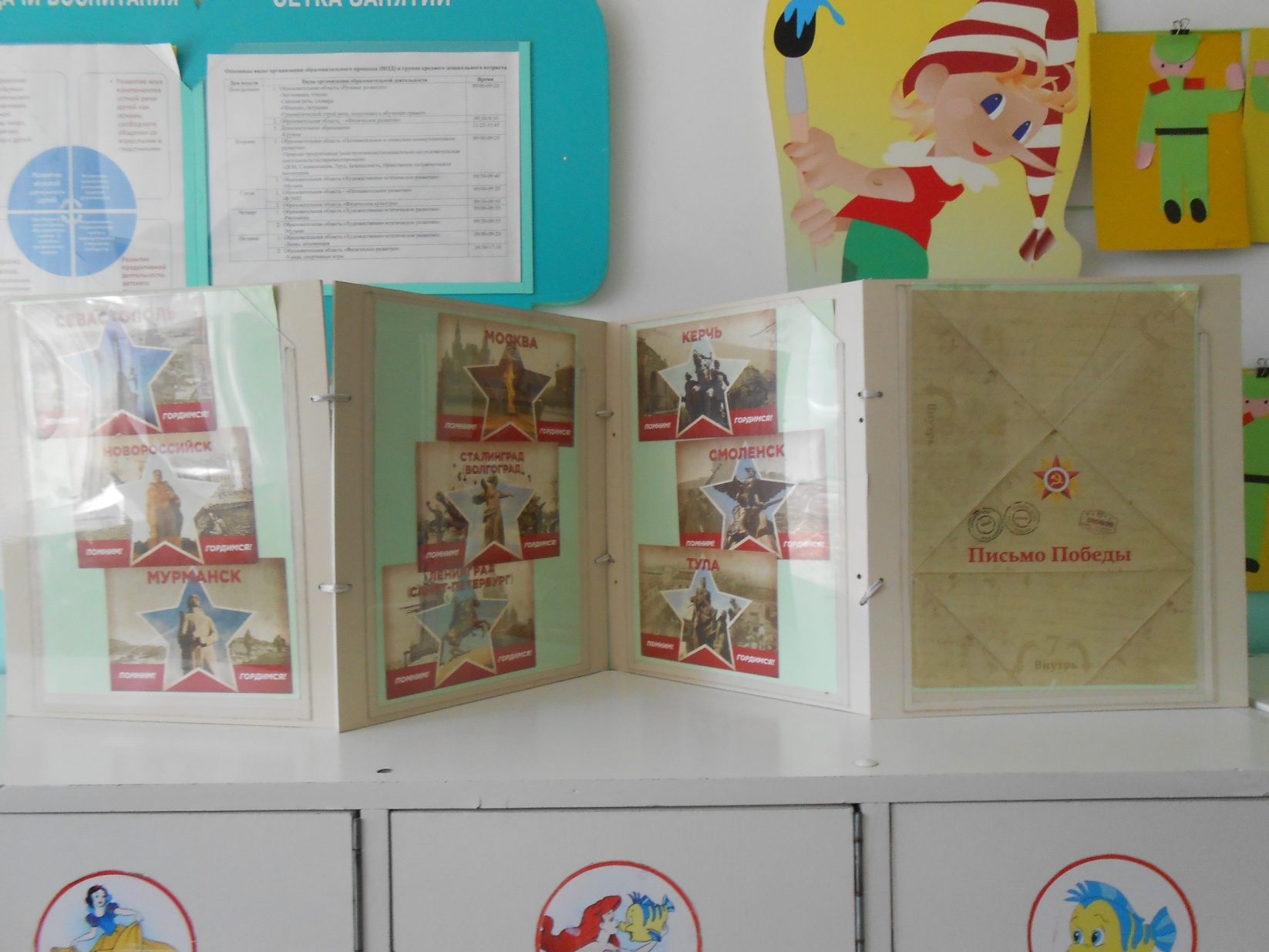